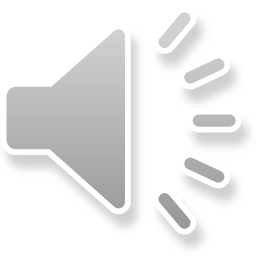 МБОУ СОШ №4 имени КосоваПриготовление горячего завтрака в школьной столовой
Рассмотрим один из завтраков
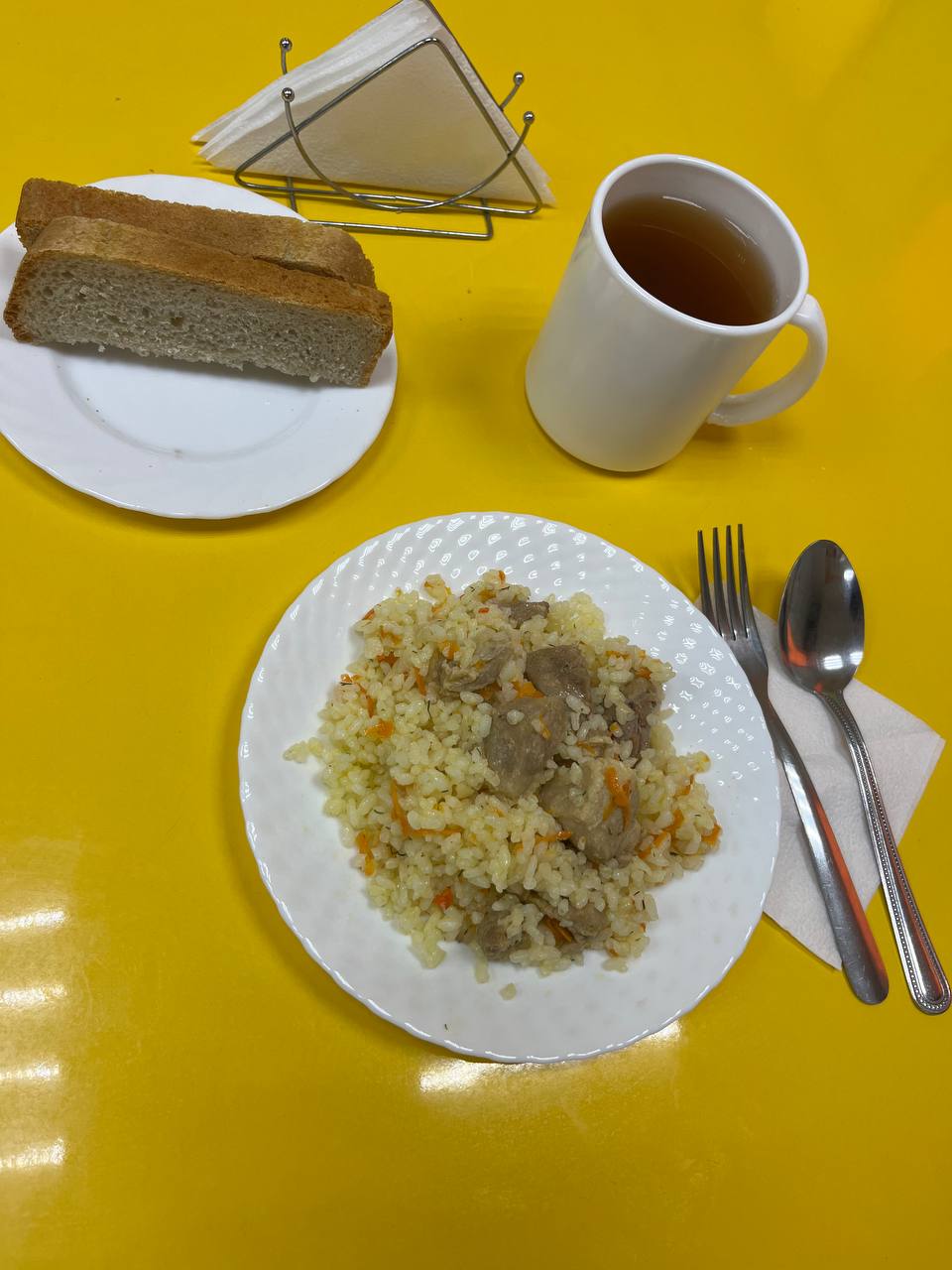 Плов
Чай с лимоном
Хлеб
Молоко
Технология приготовления плова
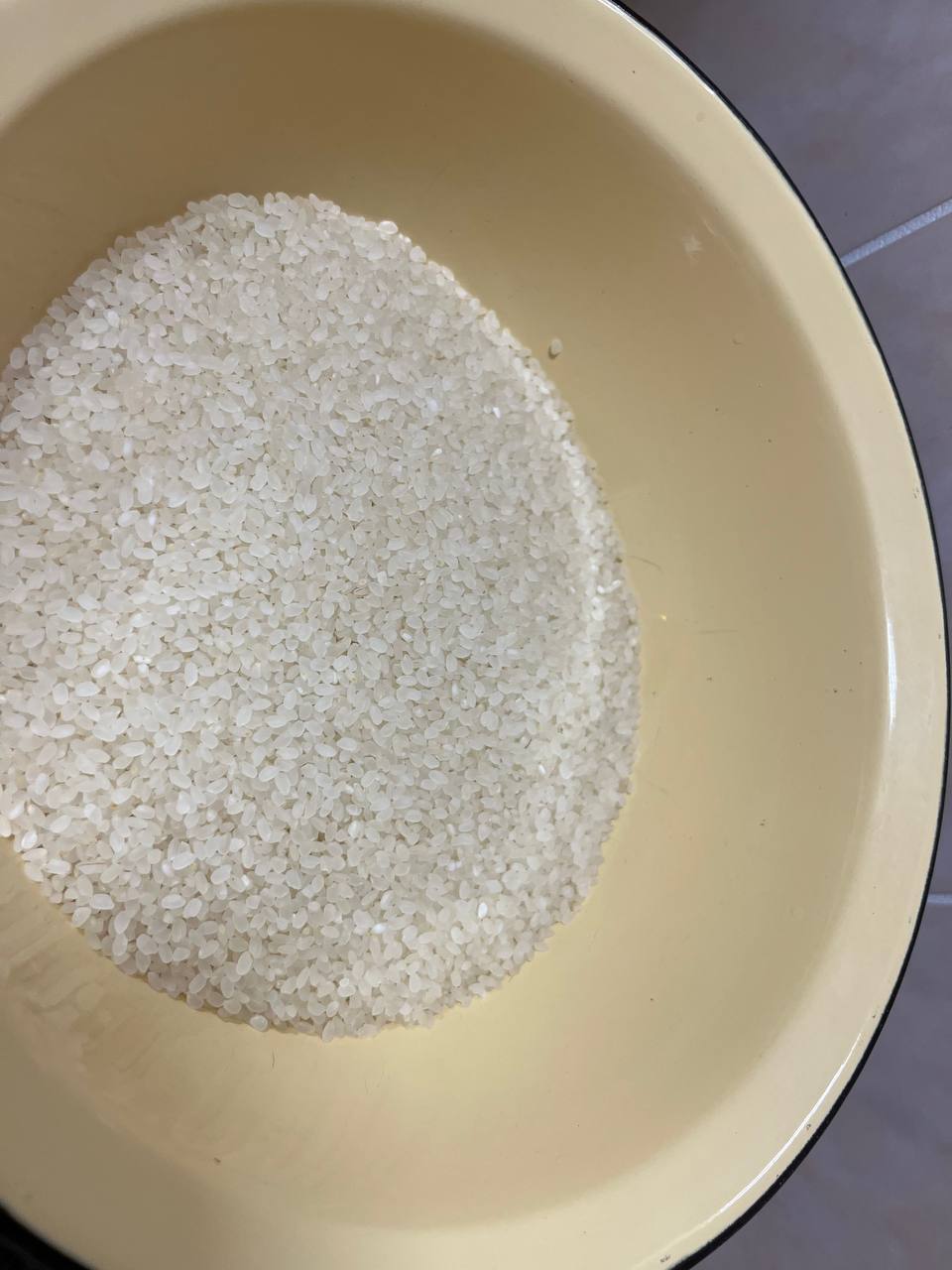 Перед приготовлением рисовую крупу просеивают, перебирают, промывают. 
Мясо нарезают, обжаривают до образования корочки. Посыпав солью, кладут в посуду. 
Добавляют подготовленные овощи (лук, морковь).
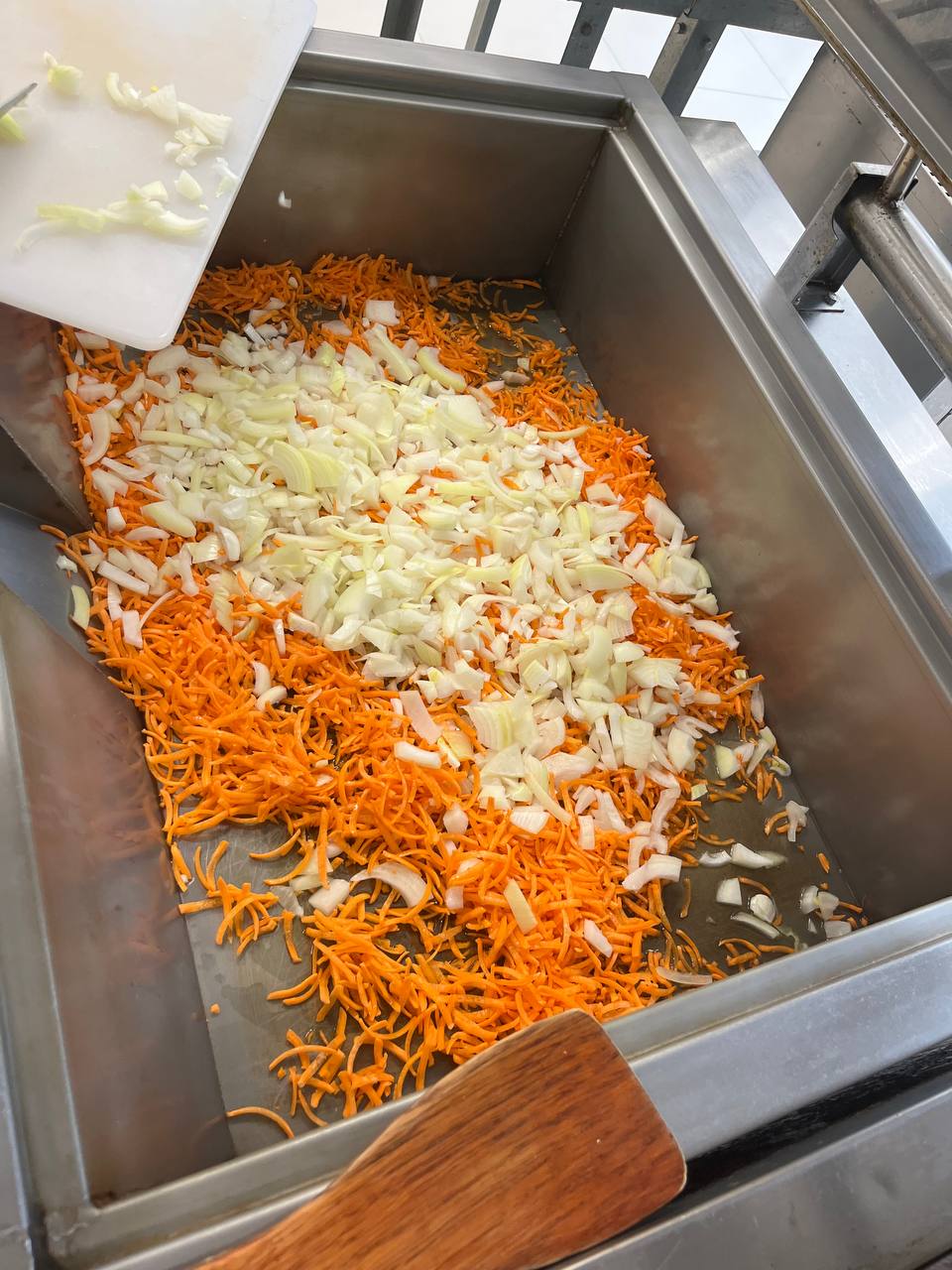 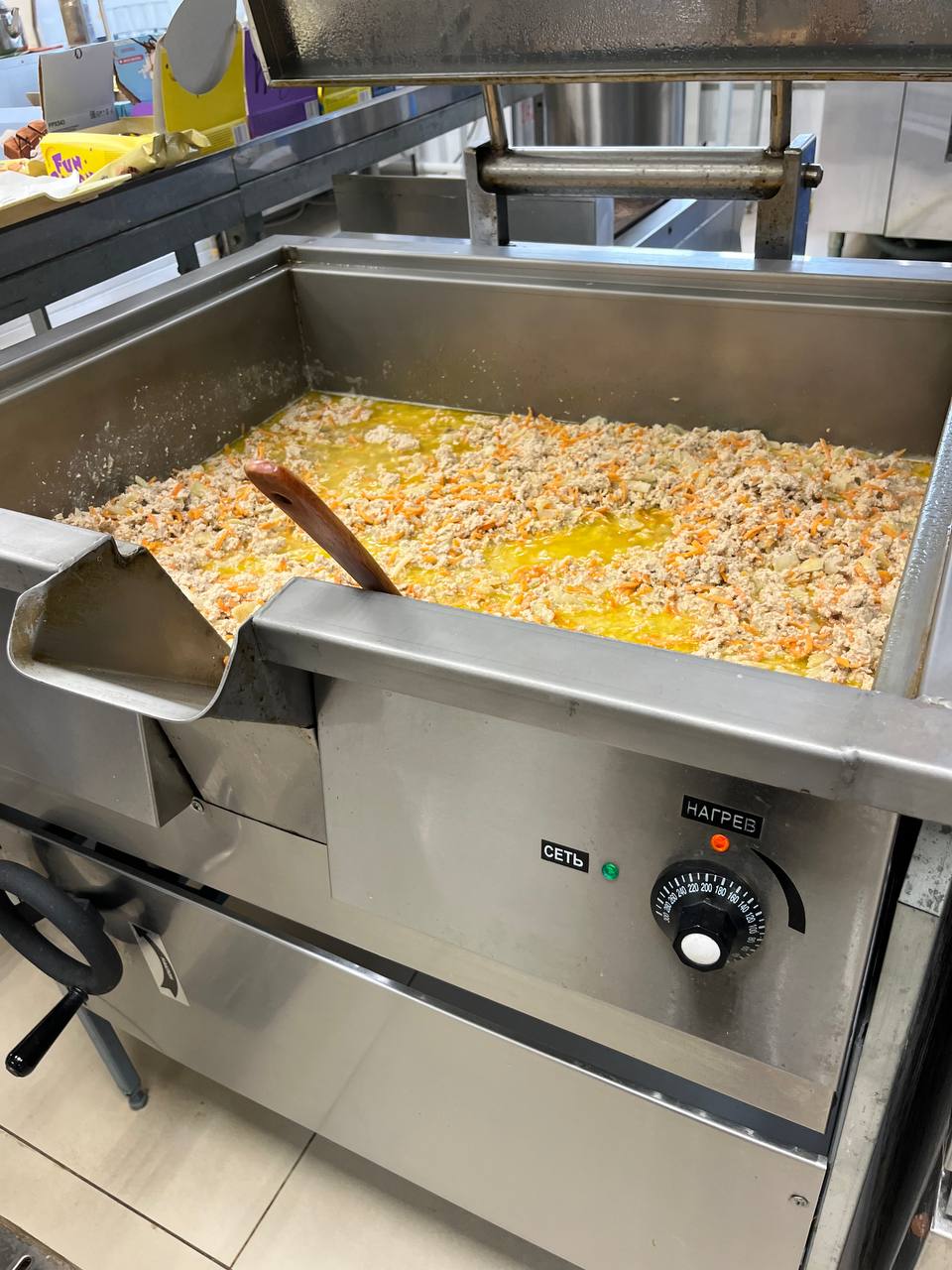 Заливают горячим бульоном и дают закипеть (2,1 л воды на 1 кг рисовой крупы),затем кладут промытую рисовую крупу и варят до загустения.
Далее посуду с пловом ставят на 40-50 минут в жарочный шкаф с температурой 250-280 С.
Рецептура чай с сахаром и лимоном
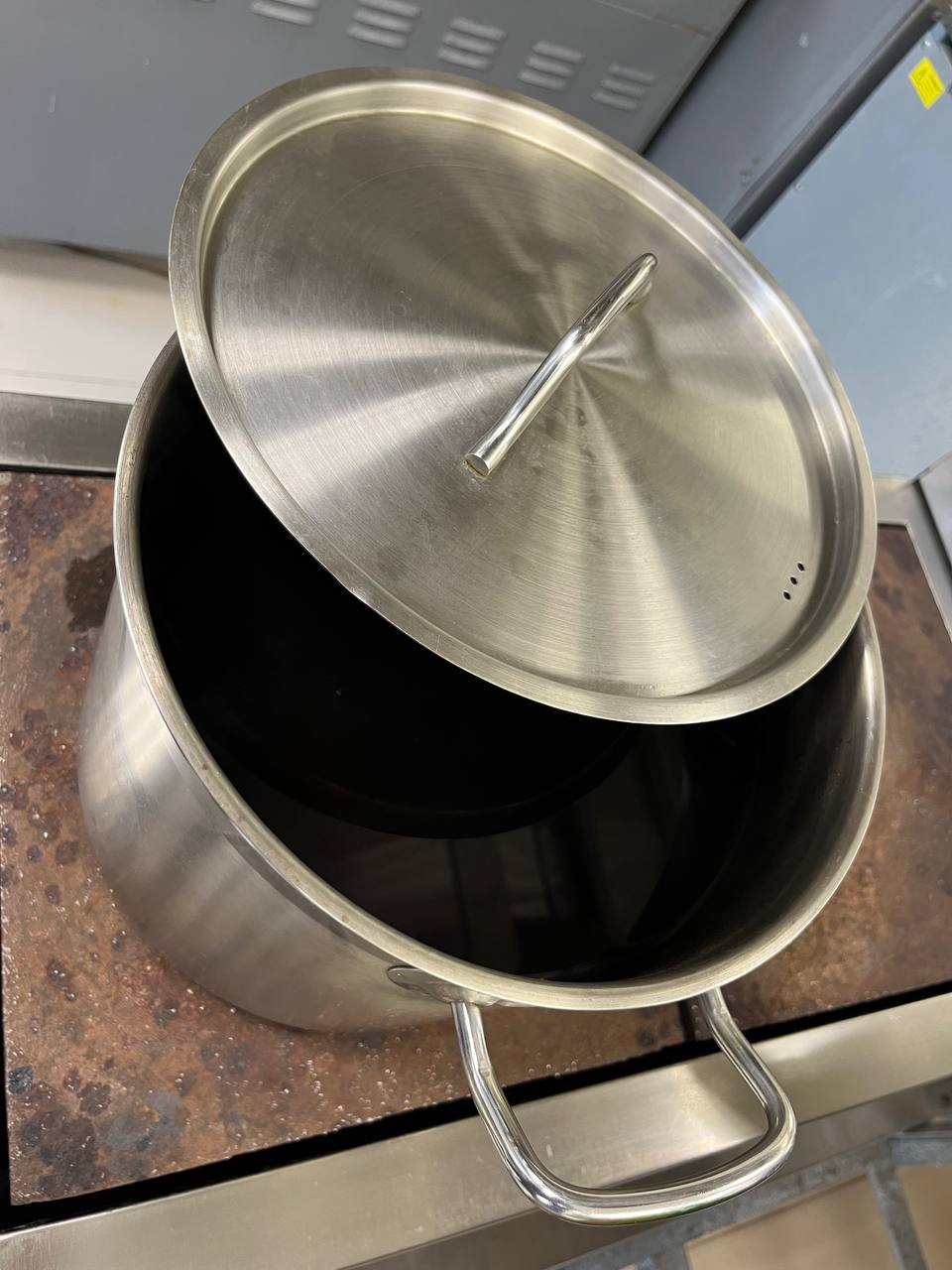 Чай черный байховый
Вода питьевая
Сахар песок
Лимон
Выход 200
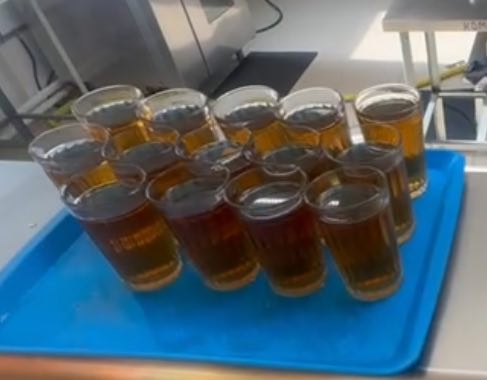 Технологический процесс.Молоко кипяченое.
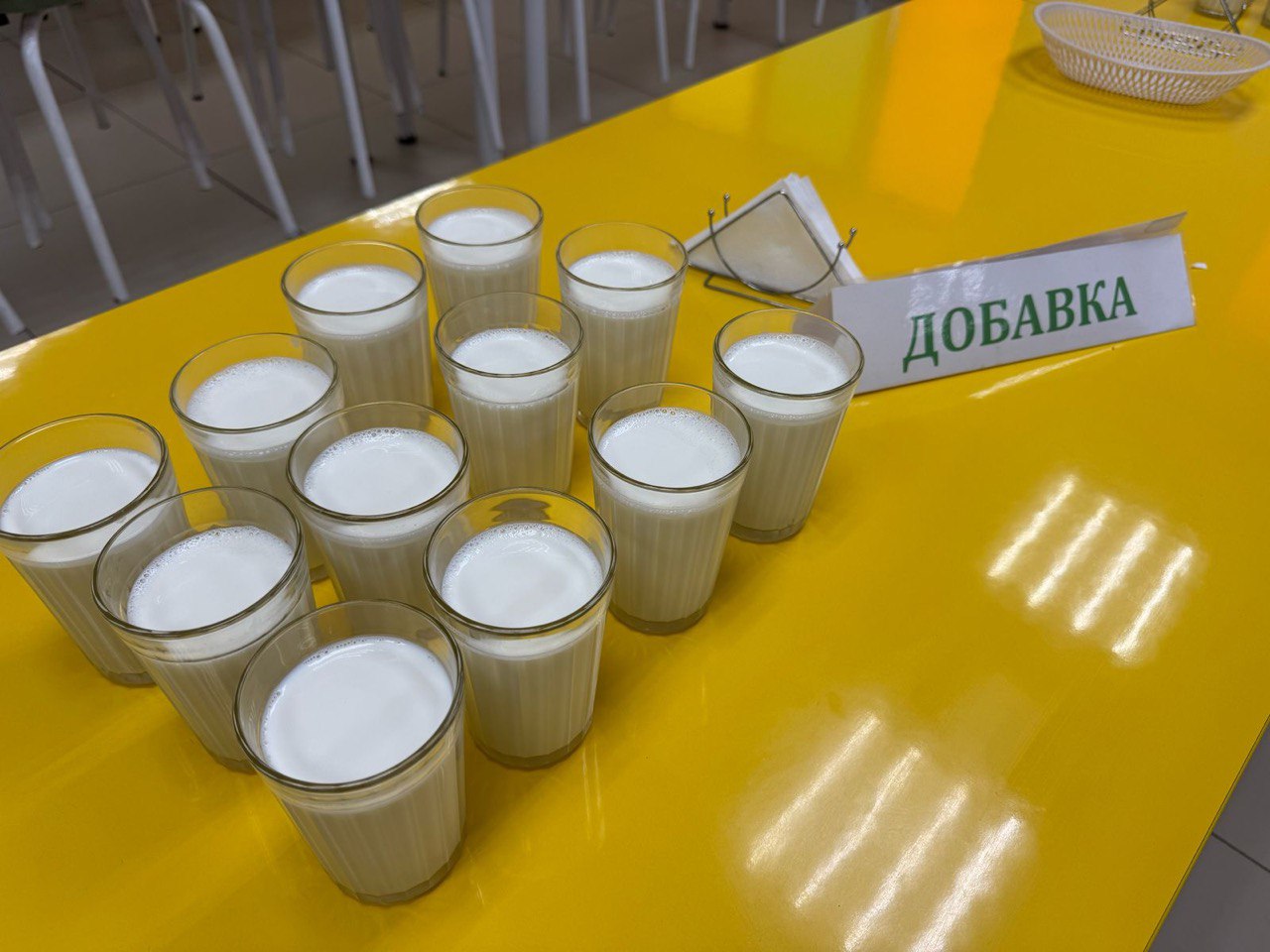 Молоко кипятят в посуде, предназначенной для этой цели. Затем охлаждают и разливают в стаканы.
Приятного аппетита!
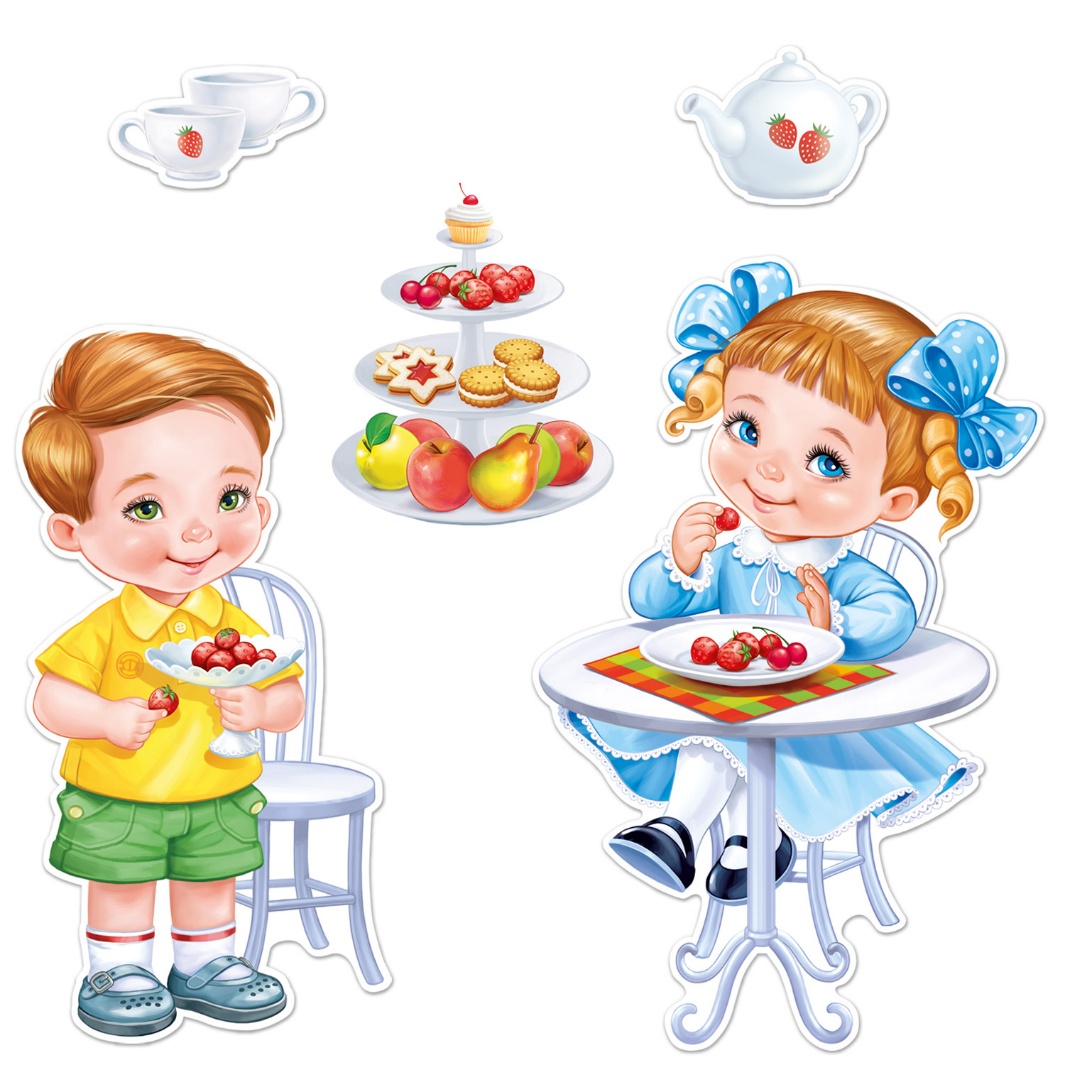